ЯПОНИЯ – «СТРАНА ВОСХОДЯЩЕГО СОЛНЦА»
«Ниппон коку» (яп. 日本国?).
ЯПОНИЯ
КАК ИКЭБАНА,  КАЖДАЯ ИЗ ЕЕ ОСОБЕННОСТЕЙ ИНДИВИДУАЛЬНА, НО ВМЕСТЕ ИЗ НИХ ПОЛУЧАЕТСЯ УНИКАЛЬНЫЙ НЕЗАБЫВАЕМЫЙ БУКЕТ.
Путешествие в Японию
Культура Японии
Японская культура отражает стремление человека к гармонии с окружающим миром, умение видеть красоту в большом и  малом и искренне восхищаться ею.
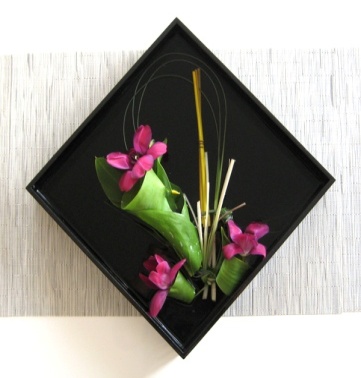 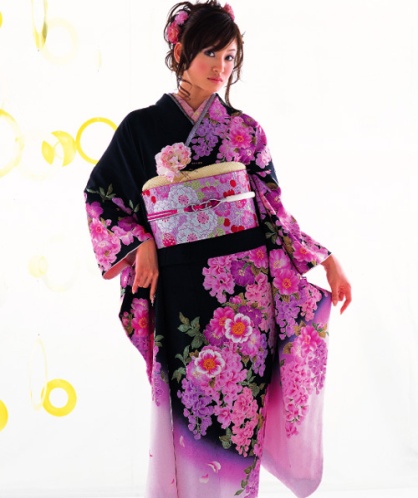 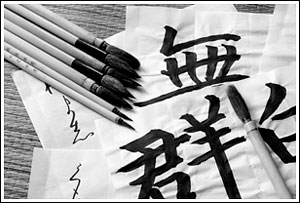 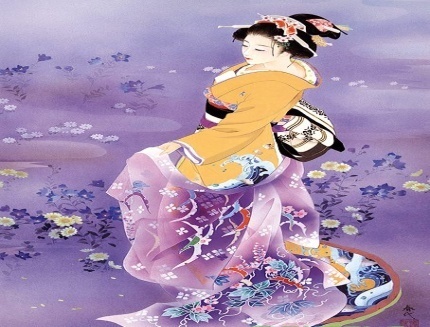 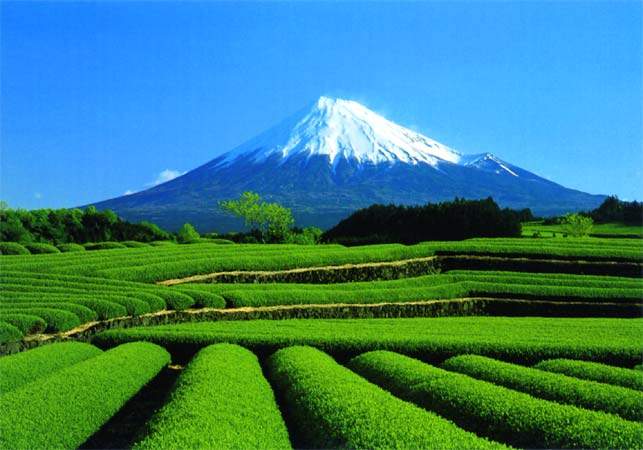 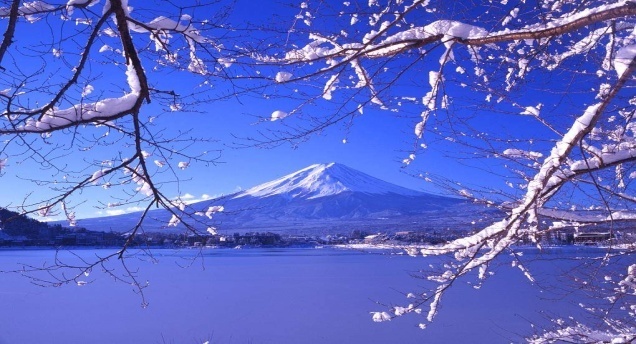 Умение восхищаться сиюминутной красотой природы, нашло выражение во многих видах искусства Японии, особенно  ярко оно выразилось в архитектуре.
[Speaker Notes: На культуру Японии большое влияние оказало её изолированное территориальное положение, особые природные явления (частые землетрясения и тайфуны), что выразилось в своеобразном отношении японцев к природе как к живому созданию.]
Древняя японская архитектура
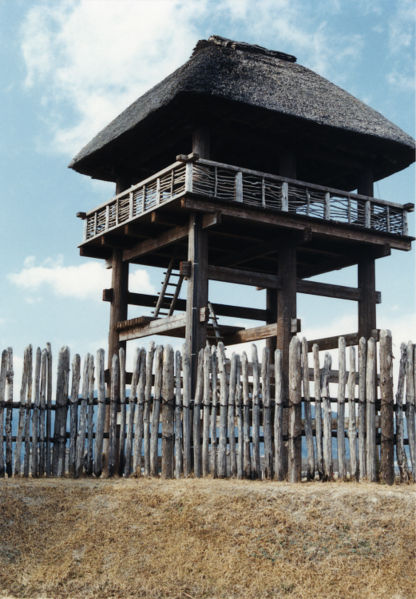 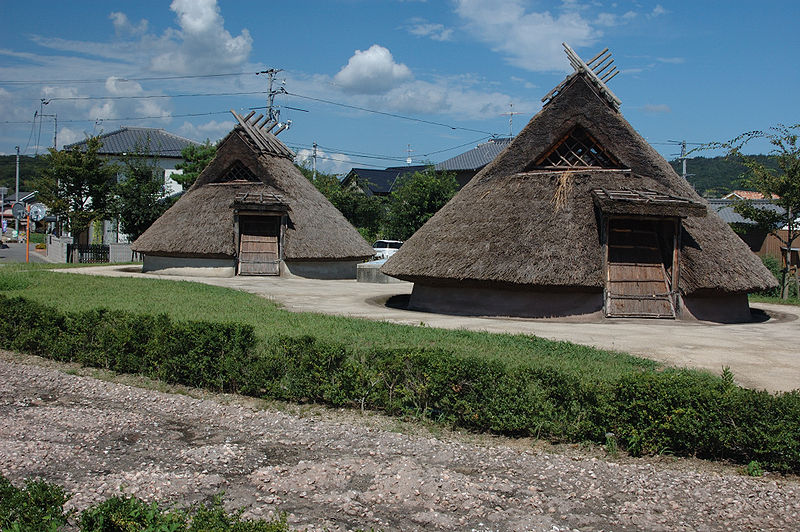 «татэ-ана дзюкё» («жилища из ям»), представляли собой землянки с крышей, покрытой соломой и ветками.
постройки на сваях «такаюка», используемые в качестве зернохранилища.
В архитектуре Японии заметны заимствования из китайской архитектуры. Постройки светлые и открытые, в основном состоят из прямоугольных элементов.
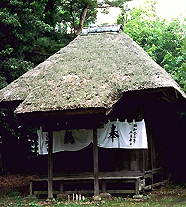 Минка — «дом простолюдина», дерево, бумага.
Архитектура синтоистских храмов (I—III века)
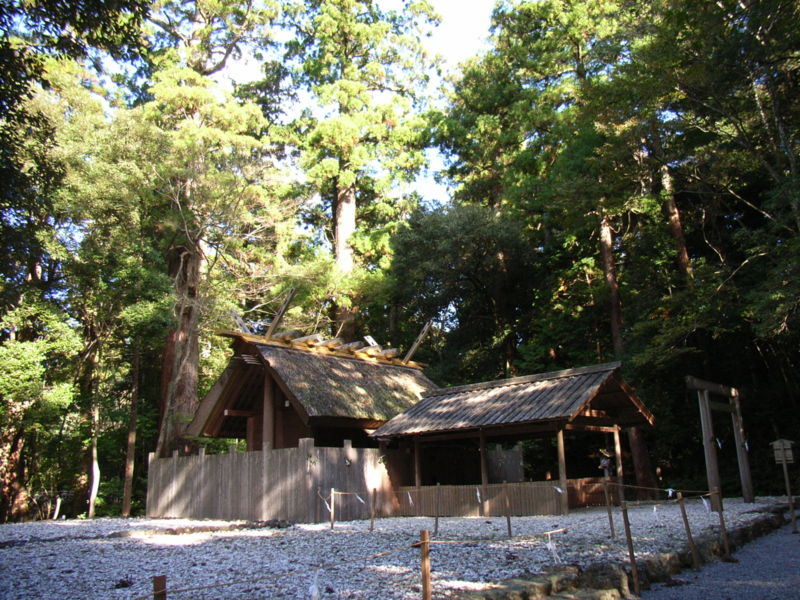 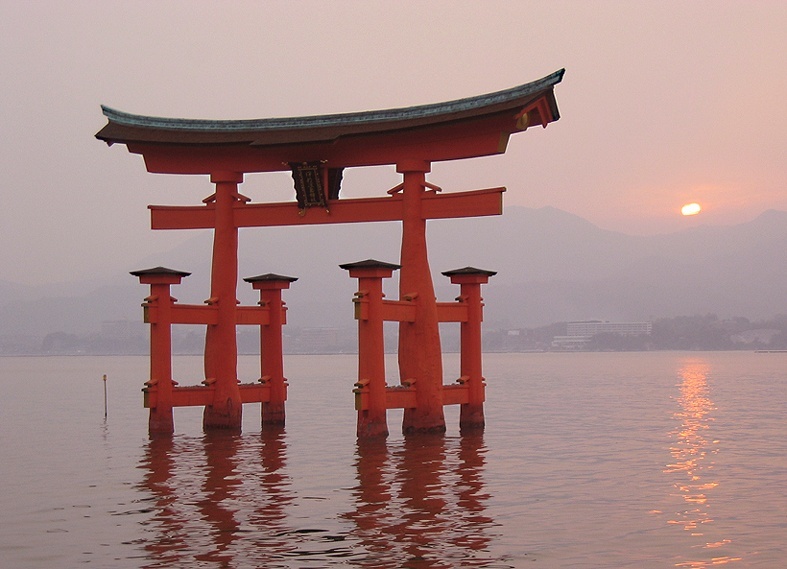 Святилище Исэ-дзингу— основная синтоистская святыня Японии.
Тории храма Ицукусима /ворота при входе в храм/
Начиная с середины VI века в Японии распространяется буддизм
Влияние буддизма на архитектуру синтоистских храмов выразилось в увеличении декоративных элементов, строения окрашивали в яркие цвета, дополняли металлическими и деревянными украшениями.
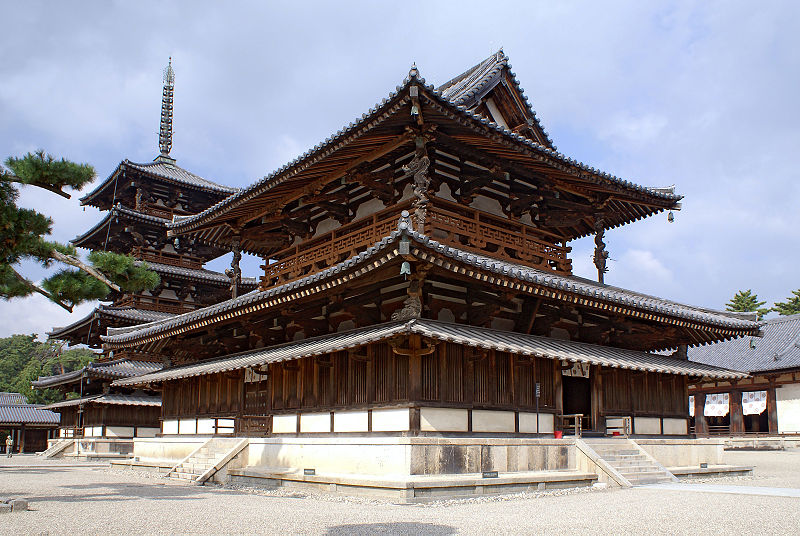 Одной из самых древних из сохранившихся деревянных построек в мире считается буддийский храм Хорю-дзи в городе Нара.
Средневековая японская архитектура
Гинкаку-Дзи (серебряный павильон)
Кинкаку-Дзи (золотой павильон)
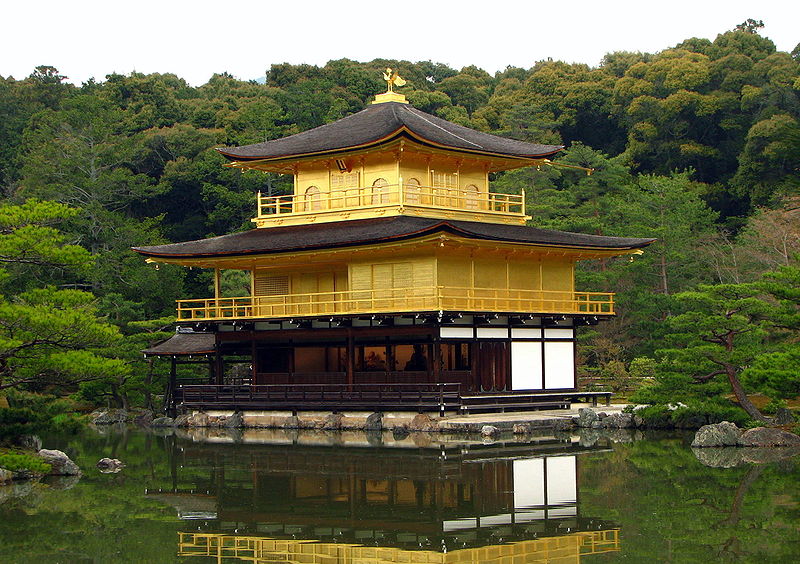 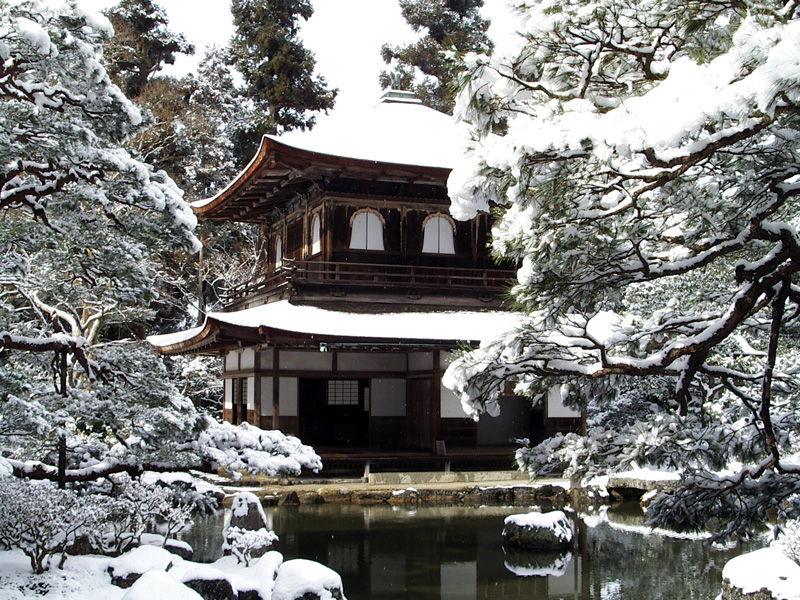 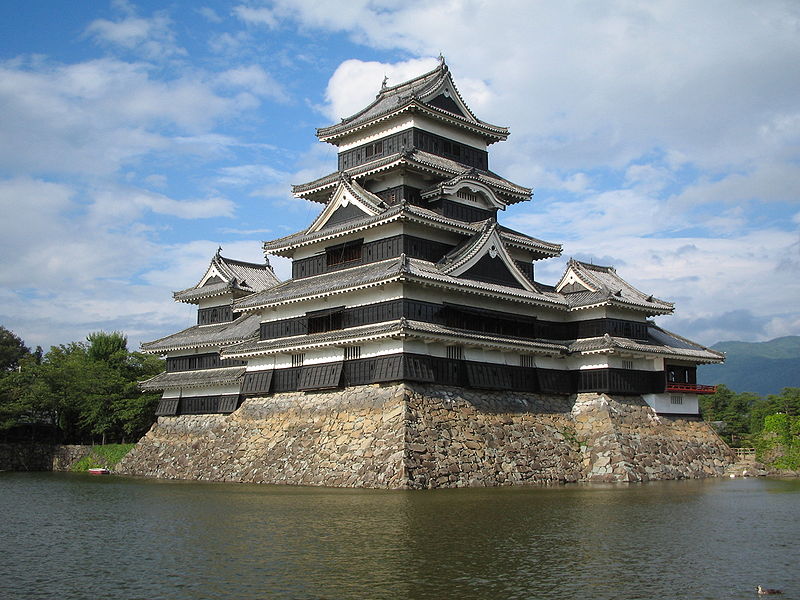 Замок Мацумото
КИОТО - ДРЕВНЯЯ СТОЛИЦА ИМПЕРАТОРСКОЙ ЯПОНИИ.ЛЮБАЯ ПРОГУЛКА ПО КИОТО НАЧИНАЕТСЯ С ХРАМА И ЗАКАНЧИВАЕТСЯ ХРАМОМ.
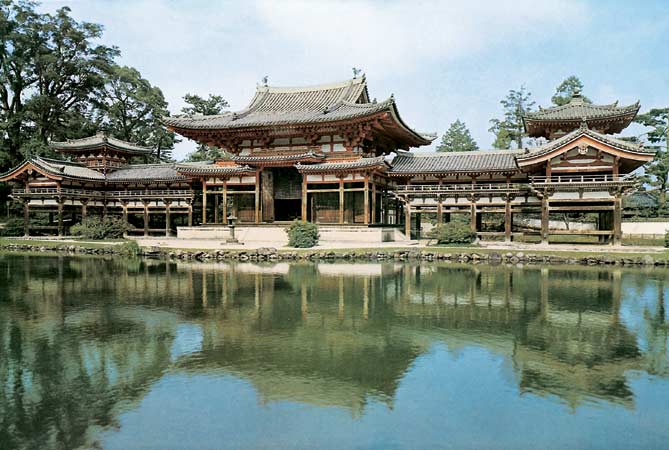 В целом для японской архитектуры характерно стремление к простоте.
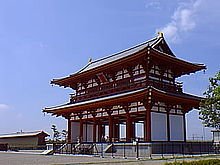 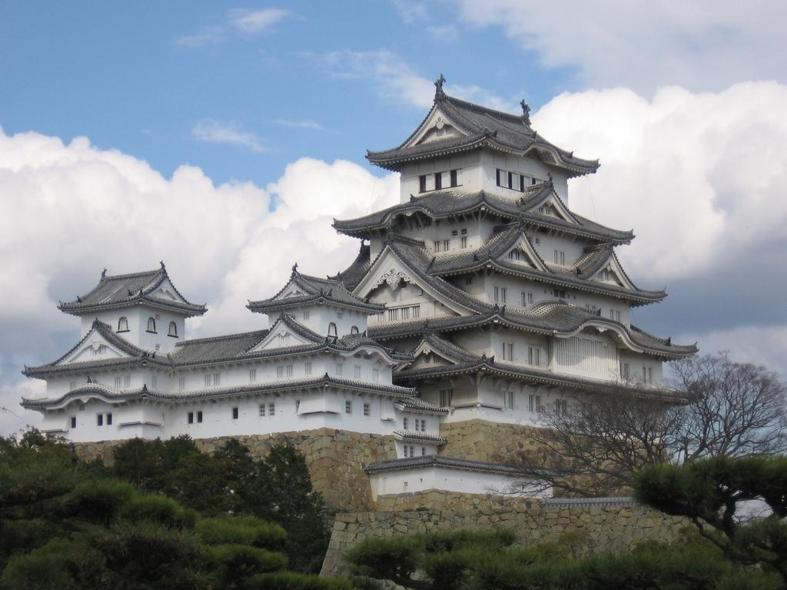 Главные ворота столицы Хейдзё-кё
Замок Химэдзи(Замок Белой Цапли)
Современная японская архитектура
ТОКИО - ГОРОД, ГДЕ ВОСТОК И ЗАПАД, СТАРОЕ И НОВОЕ СМЕШИВАЮТСЯ САМЫМ ГАРМОНИЧНЫМ ОБРАЗОМ, А СТАРИННЫЕ ПОСТРОЙКИ СОСЕДСТВУЮТ С СОВРЕМЕННЫМИ НЕБОСКРЕБАМИ В ЗАПАДНОМ СТИЛЕ.
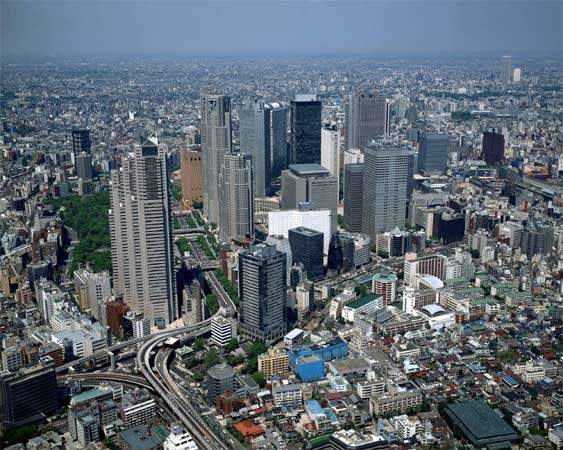 Пагода - многоярусная башня, используемая как храм.
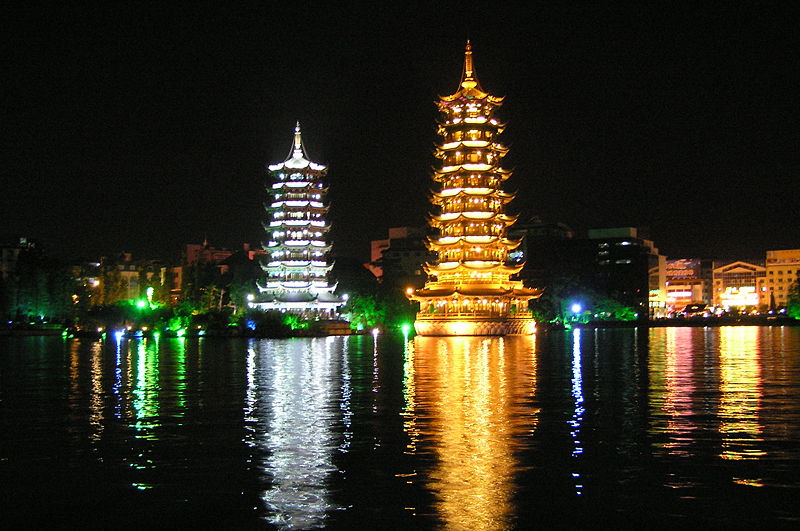 Япония – это огромный музей. Здесь храмы соседствуют с небоскребами и не нарушая общей гармонии, составляют единое целое.
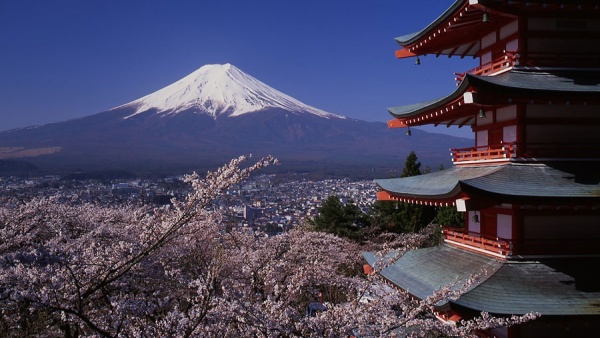 Япония твоими глазами